Il sistema regionale di Istruzione e Formazione Professionale (IeFP)L’offerta 2017/18
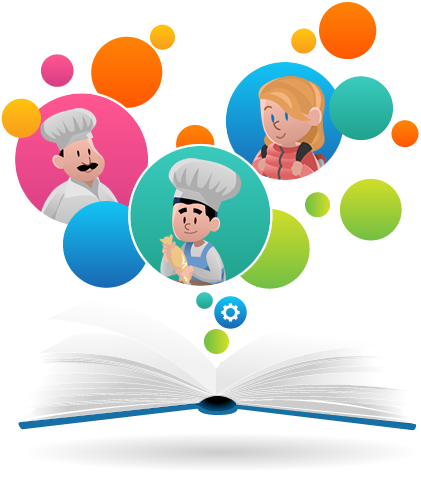 Che cos’è l’IeFP?
Al termine della scuola secondaria di primo grado, i ragazzi possono scegliere di proseguire gli studi in un percorso dell'istruzione secondaria di secondo grado (articolato in licei, istituti tecnici e istituti professionali) o nel sistema di Istruzione e Formazione Professionale (IeFP), di competenza regionale, che rilascia una qualifica triennale o un diploma quadriennale.
I percorsi di IeFP possono essere svolti presso i centri di formazione professionale accreditati dalle Regioni (CFP) oppure presso gli Istituti Professionali di Stato in regime di sussidiarietà.
Università
Mercato del lavoro
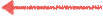 Diploma di Istruzione secondaria Superiore
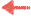 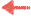 ITS
Prosecuzione Istruzione e Formazione Professionale
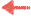 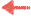 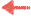 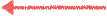 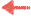 Qualifica Professionale Regionale
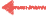 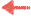 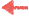 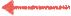 Triennio unitario
Istituto tecnico
Ente di formazione accreditato
Istituto Professionale
Liceo
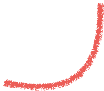 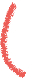 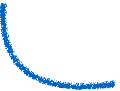 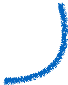 Istruzione secondaria II° grado
Istruzione e Formazione Professionale (IeFP)
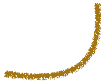 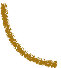 Scuola secondaria di I° grado
I percorsi nell’istruzione
Due tipologie:

Sussidiarietà integrativa: il percorso è inserito nel curricolo quinquennale, modificato nel primo triennio al fine del rilascio, al termine del terzo anno, di una qualifica professionale

Sussidiarietà complementare: il curricolo è triennale e si conclude con il rilascio di una qualifica professionale, con eventuali possibilità di proseguimento (IV anno).
I percorsi nella formazione
I percorsi sono  triennali e si concludono con il rilascio di una qualifica professionale, con eventuale possibilità di proseguimento per l’acquisizione di un diploma professionale (IV anno).

L’attivazione di questi percorsi avviene nel sistema duale che prevede un monte ore cospicuo di attività di alternanza (1.200 ore su 3.000) per agevolare le transizioni e ridurre il divario in termini di competenze tra scuola ed impresa.
Le attività di alternanza saranno realizzate attraverso:
Impresa simulata
Stage in azienda
Attivazione di contratti di apprendistato
SUDDIVISIONE DELLE ORE 
NELLE TIPOLOGIE DI PERCORSI(VALORI IN PERCENTUALE)
Triennali nel quinquennio
Triennali formazione
Triennali istruzione
Percorsi quinquennali con rilascio di qualifica al 3° anno:
Manutenzione ed assistenza tecnica:
Qualifica di operatore meccanico (IPIA Don Bosco Chatillon)
Qualifica di operatore termoidraulico (C. Gex Aosta)
Qualifica di operatore elettrico (C. Gex Aosta)
Produzioni industriali e artigianali: 
Qualifica di operatore del legno (IPIA Don Bosco Chatillon)
Servizi per l’enogastronomia e l’ospitalità alberghiera: 
Qualifica di operatore della ristorazione (IPRA Chatillon)		(2 indirizzi: preparazione pasti e servizi di sala e di bar)
Percorsi triennali presso Istituzioni scolastiche:
Operatore agricolo (Institut Agricole Régional Aosta)
Operatore termoidraulico (C. Gex Aosta)
Operatore elettrico (C. Gex Aosta e Brambilla Verrès)
Operatore amministrativo segretariale (C. Gex Aosta)
Licenza Media
I
II
III
Percorsi triennali presso Enti di formazione accreditati:
Estetista di base
Acconciatore di base
Operatore ai servizi di vendita (da identificare)
Operatore della ristorazione (da identificare)
	(2 indirizzi: preparazione pasti e servizi di sala e di bar)
Operatore della riparazione di veicoli a motore (da identificare)
	(2 indirizzi: carrozzeria e meccanica auto)
(Progetto Formazione scrl Chatillon)